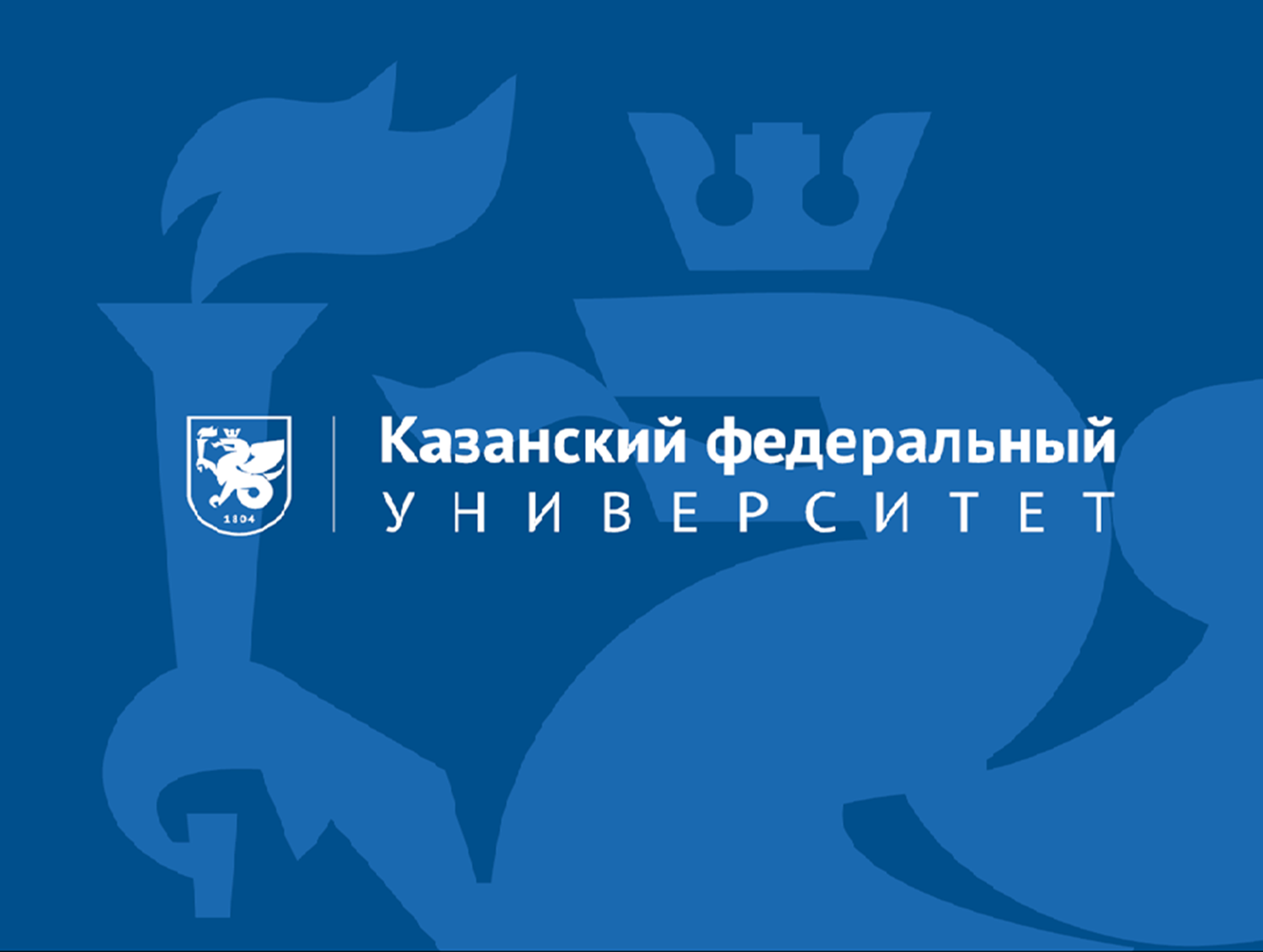 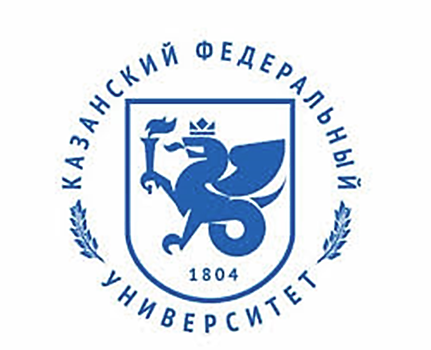 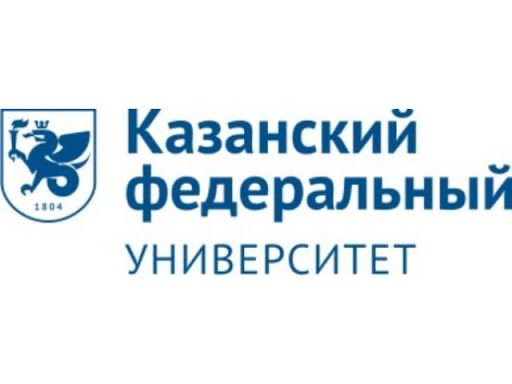 Профилактика COVID-19
Якупова Фарида Мударисовна 
доцент кафедры фундаментальных основ клинической медицины, института фундаментальной медицины и биологии, кандидат медицинских наук
COVID-19
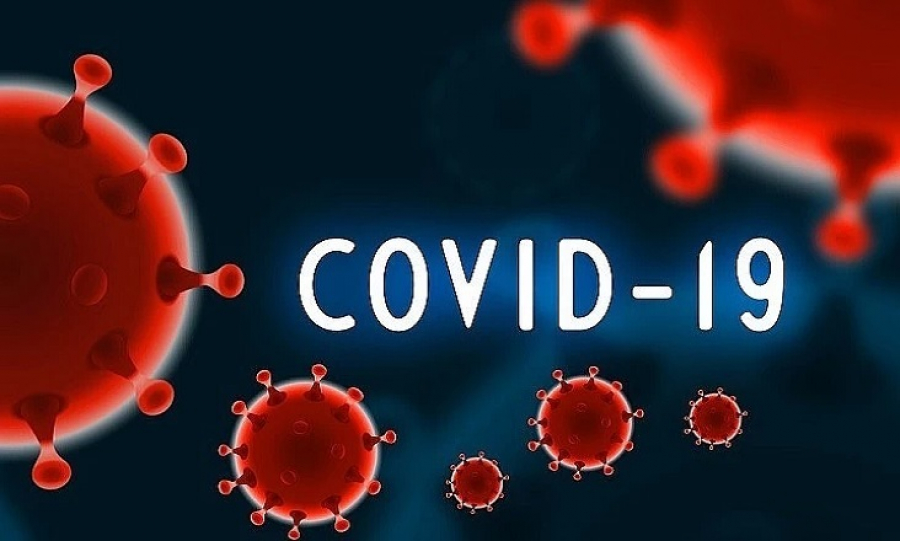 Симптомы болезни
Повышение температуры до 38-40◦ C
Головная боль
Боли в мышцах,
 чувство ломоты в теле
Першение  в горле
Кашель сухой 
Насморк
Важно! При тяжелом течении болезни- одышка, чувство нехватки воздуха
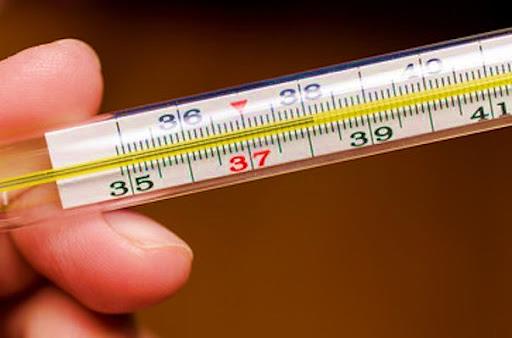 Источники инфекции
Инфицированные лица любого возраста как с симптомами заболевания, так и без симптомов
Заражение происходит при тесном контакте:
Посещение больных или нахождение в близком окружении
Совместная работа в близком окружении, нахождение в одной комнате
Совместные поездки на любом виде транспорта
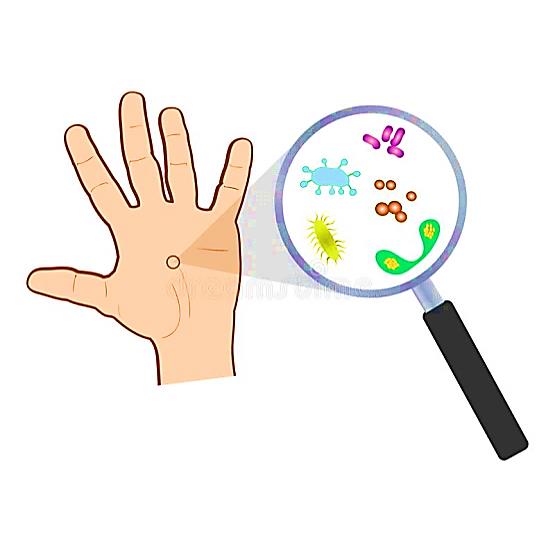 Как передается возбудитель?
Схема распространения инфекции
1 больной заражает от 3 до 5 человек в  окружении, которые в свою очередь будут заражать  других людей уже в своем окружении.  
Важно! 
Если есть симптомы заболевания - оставайтесь дома!
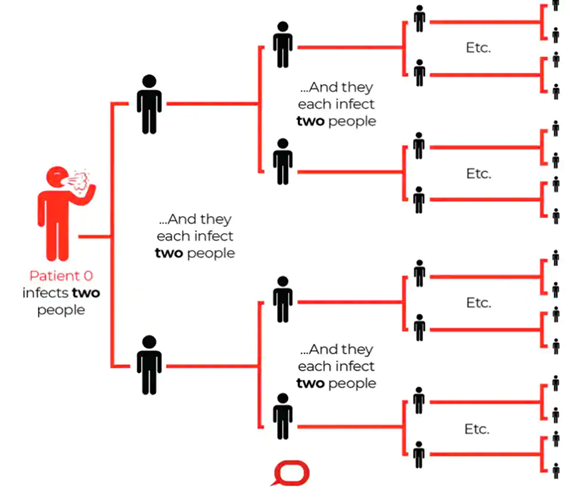 Как не заболеть?
Не дать возможность вирусу  распространяться по воздуху!
Минимизация  тесных 
       контактов с людьми
Защита расстоянием:                 социальное дистанцирование      1,5-2 метра 
Барьеры: правильное ношение маски 
Обеззараживание воздуха  УФО (дезар)
Проветривание помещений каждые 2 часа
Влажная  уборка  в учреждениях  2 раза в день с использованием  дезинфицирующих средств
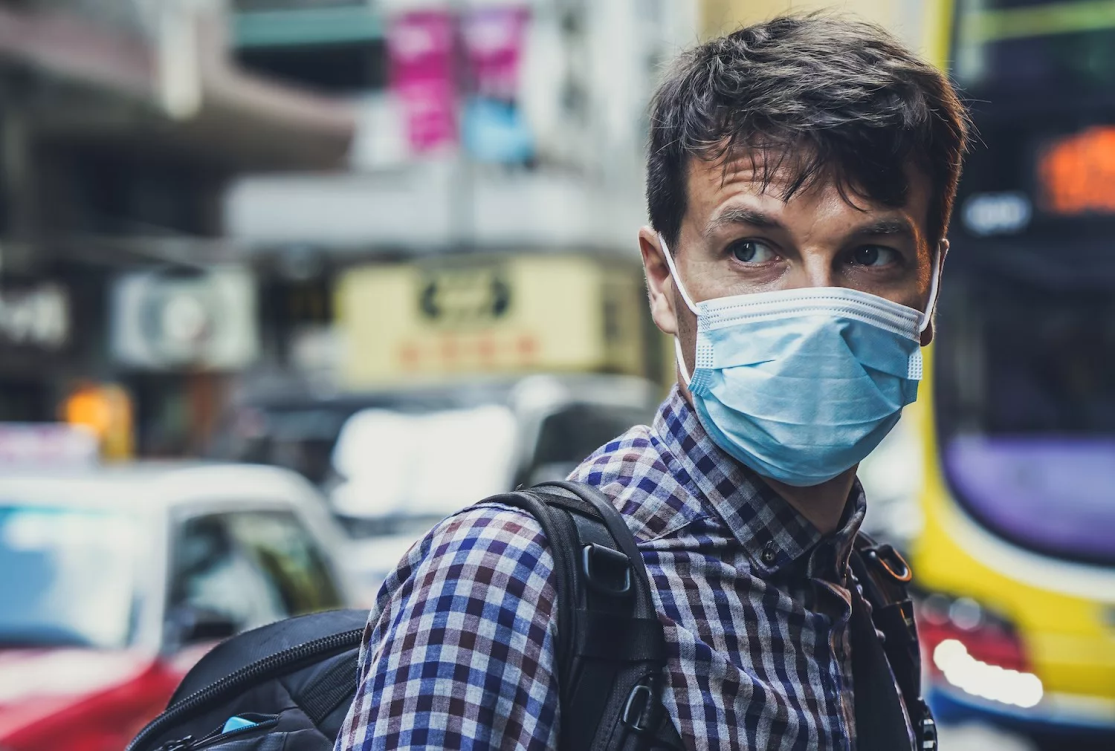 Как не заболеть?
Не дать возможность вирусу  распространяться при контакте с предметами!
Мытье  рук с мылом (40-60 секунд) или обработка рук антисептиками (30 секунд) при входе в здание или домой и постоянно в течение дня! 
Мытье рук после посещения туалета и перед едой
Обработка антисептиками всех предметов частого использования:  телефонов, гаджетов, клавиатуры, карт оплаты, ключей и пр. 
Не прикасаться к  лицу! 
Отказаться от рукопожатий, поцелуев, объятий!
Влажная уборка, обработка дверных ручек, перил лестниц и т.д.
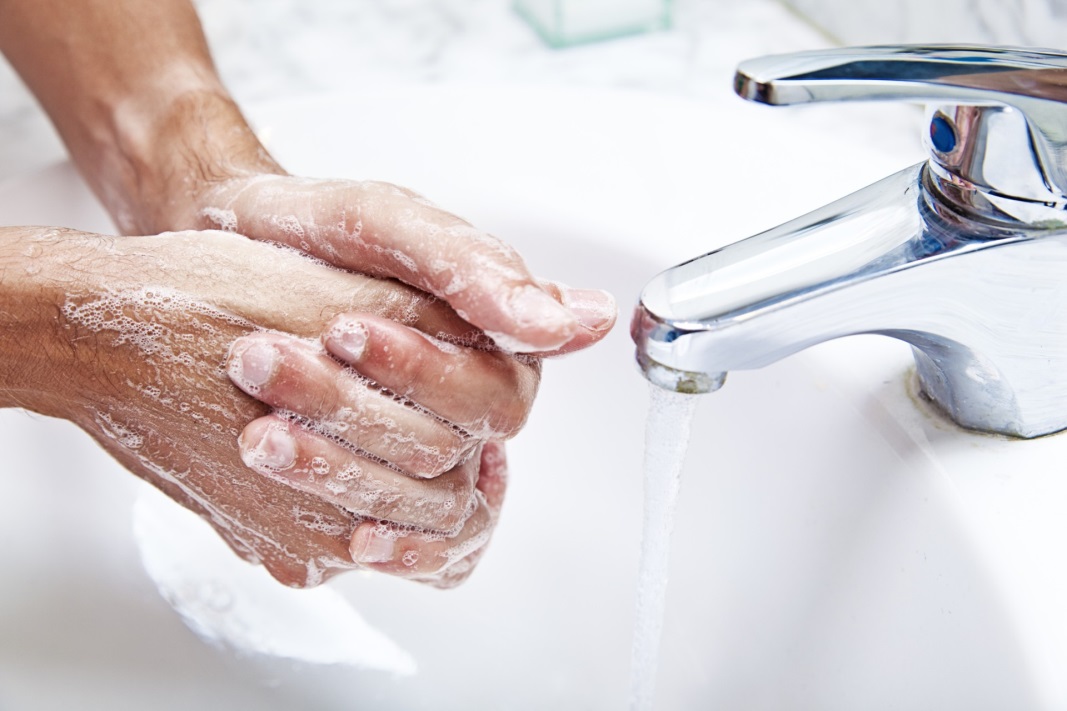 Правильное ношение маски
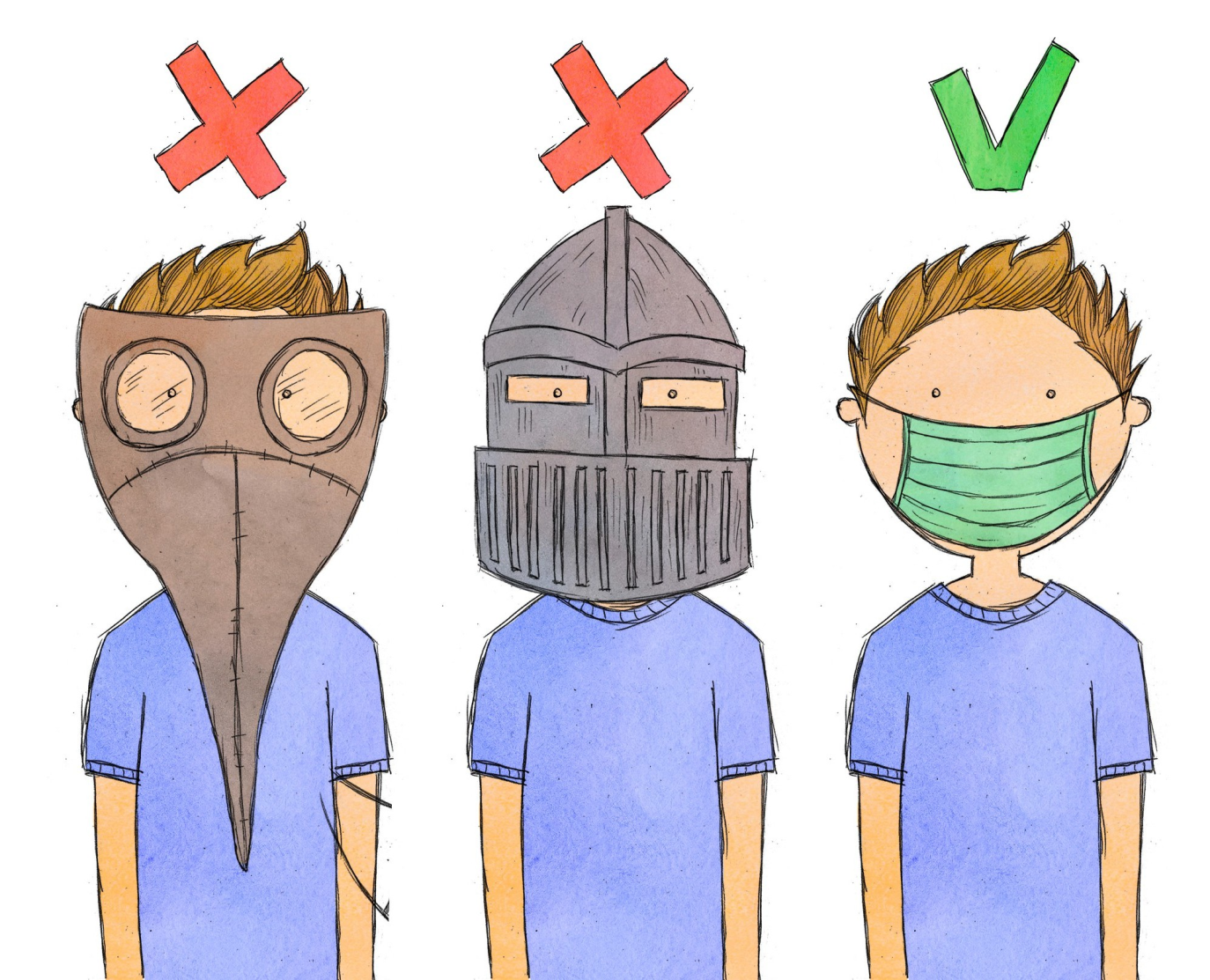 Вымыть с мылом /обработать  антисептиком руки. 
Надеть маску, закрыв нос и рот!
Через каждые 2-3 часа маску нужно менять!
Снимать маску чистыми руками за завязки, не касаясь наружной поверхности. 
После снятия маски вымыть/обработать руки
Одноразовую использованную маску  выбросить в отходы
Многоразовую маску убрать в контейнер/пакет. После стирки прогладить горячим утюгом
Правильно мыть руки!
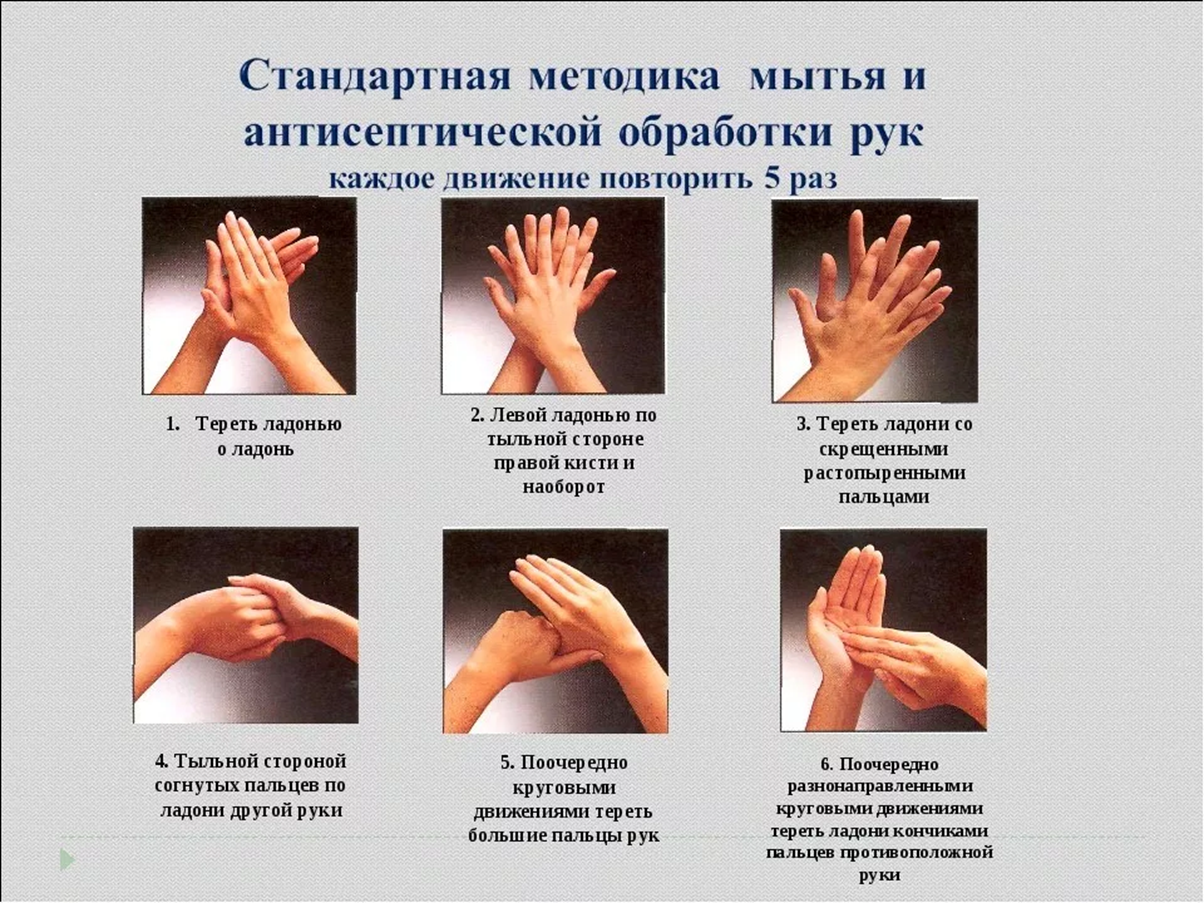 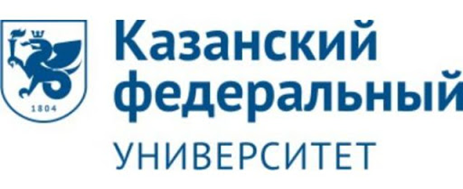 Спасибо за внимание
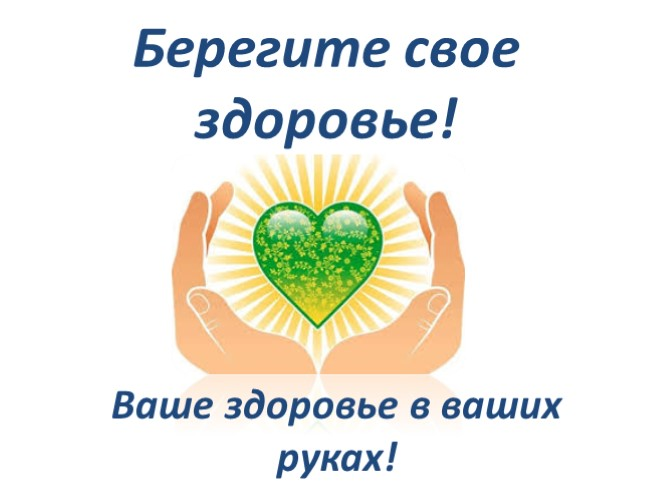 И здоровье своих близких!